主日信息
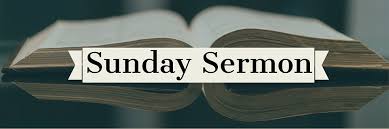 担当难以但当的Bearing the Unbearable
Boise Chinese Christian Church 
6/5/2022
【约翰福音 John 16:12-13】
12 “我还有好些事要告诉你们，但你们现在担当不了（或作“不能领会”）。“I still have many things to say to you, but you cannot bear them now.
13 只等真理的圣灵来了，祂要引导你们明白（原文作“进入”）一切的真理；因为祂不是凭自己说的，乃是把祂所听见的都说出来，并要把将来的事告诉你们。
However, when He, the Spirit of truth, has come, He will guide you into all truth; for He will not speak on His own authority, but whatever He hears He will speak; and He will tell you things to come.
【马太福音 Matthew 26:31-35】
31 那时，耶稣对他们说：“今夜，你们为我的缘故都要跌倒。因为经上记着说：‘我要击打牧人，羊就分散了。’
Then Jesus said to them, “All of you will be made to stumble because of Me this night, for it is written: ‘I will strike the Shepherd, And the sheep of the flock will be scattered.’
32 但我复活以后，要在你们以先往加利利去。” 
But after I have been raised, I will go before you to Galilee.”
【马太福音 Matthew 26:31-35】
33 彼得说：“众人虽然为你的缘故跌倒，我却永不跌倒。” 
Peter answered and said to Him, “Even if all are made to stumble because of You, I will never be made to stumble.”
34 耶稣说：“我实在告诉你：今夜鸡叫以先，你要三次不认我。” 
Jesus said to him, “Assuredly, I say to you that this night, before the rooster crows, you will deny Me three times.”
【马太福音 Matthew 26:31-35】
35 彼得说：“我就是必须和你同死，也总不能不认你。”众门徒都是这样说。
Peter said to Him, “Even if I have to die with You, I will not deny You!” And so said all the disciples.

【马太福音 Matthew 26:75】
彼得想起耶稣所说的话：“鸡叫以先，你要三次不认我。”他就出去痛哭。
And Peter remembered the word of Jesus who had said to him, “Before the rooster crows, you will deny Me three times.” So he went out and wept bitterly.
【撒母耳记下 2 Samuel 12：1-13a】　
1 耶和华差遣拿单去见大卫。拿单到了大卫那里，对他说:“在一座城里有两个人:一个是富户；一个是穷人。 
The LORD sent Nathan to David. When he came to him, he said, 'There were two men in a certain town, one rich and the other poor.
2 富户有许多牛群羊群；
The rich man had a very large number of sheep and cattle,
【撒母耳记下 2 Samuel 12：1-13a】　
3 穷人除了所买来养活的一只小母羊羔之外，别无所有。羊羔在他家里和他儿女一同长大，吃他所吃的，喝他所喝的，睡在他怀中，在他看来如同女儿一样。 
but the poor man had nothing except one little ewe lamb he had bought. He raised it, and it grew up with him and his children. It shared his food, drank from his cup and even slept in his arms. It was like a daughter to him.
【撒母耳记下 2 Samuel 12：1-13a】　
4 有一客人来到这富户家里，富户舍不得从自己的牛群羊群中，取一只预备给客人吃；却取了那穷人的羊羔，预备给客人吃。” 
'Now a traveler came to the rich man, but the rich man refrained from taking one of his own sheep or cattle to prepare a meal for the traveler who had come to him. Instead, he took the ewe lamb that belonged to the poor man and prepared it for the one who had come to him.'
【撒母耳记下 2 Samuel 12：1-13a】　
5 大卫就甚恼怒那人，对拿单说:“我指着永生的耶和华起誓，行这事的人该死! 
David burned with anger against the man and said to Nathan, 'As surely as the LORD lives, the man who did this deserves to die!
6 他必偿还羊羔四倍，因为他行这事，没有怜恤的心。”
He must pay for that lamb four times over, because he did such a thing and had no pity.'
【撒母耳记下 2 Samuel 12：1-13a】　
7 拿单对大卫说：“你就是那人！耶和华以色列的　神如此说：‘我膏你作以色列的王，救你脱离扫罗的手；Then Nathan said to David, “You are the man! Thus says the Lord God of Israel: ‘I anointed you king over Israel, and I delivered you from the hand of Saul.
8 我将你主人的家业赐给你，将你主人的妻交在你怀里，又将以色列和犹大家赐给你；你若还以为不足，我早就加倍地赐给你。I gave you your master’s house and your master’s wives into your keeping, and gave you the house of Israel and Judah. And if that had been too little, I also would have given you much more!
【撒母耳记下 2 Samuel 12：1-13a】　
9 你为什么藐视耶和华的命令，行祂眼中看为恶的事呢？你借亚扪人的刀杀害赫人乌利亚，又娶了他的妻为妻。Why have you despised the commandment of the Lord, to do evil in His sight? You have killed Uriah the Hittite with the sword; you have taken his wife to be your wife, and have killed him with the sword of the people of Ammon.
10 你既藐视我，娶了赫人乌利亚的妻为妻，所以刀剑必永不离开你的家。’ Now therefore, the sword shall never depart from your house, because you have despised Me, and have taken the wife of Uriah the Hittite to be your wife.’
【撒母耳记下 2 Samuel 12：1-13a】　
11 耶和华如此说：‘我必从你家中兴起祸患攻击你，我必在你眼前把你的妃嫔赐给别人，他在日光之下就与她们同寝。Thus says the Lord: ‘Behold, I will raise up adversity against you from your own house; and I will take your wives before your eyes and give them to your neighbor, and he shall lie with your wives in the sight of this sun.
12 你在暗中行这事，我却要在以色列众人面前、日光之下报应你。’” For you did it secretly, but I will do this thing before all Israel, before the sun.’”
【撒母耳记下 2 Samuel 12：1-13a】　
13a 大卫对拿单说：“我得罪耶和华了！”……
So David said to Nathan, “I have sinned against the Lord.” ….
【约翰福音 John 16:8，12-13】
8 祂既来了，就要叫世人为罪、为义、为审判，自己责备自己。
And when He has come, He will convict the world of sin, and of righteousness, and of judgment:
12 “我还有好些事要告诉你们，但你们现在担当不了（或作“不能领会”）。
“I still have many things to say to you, but you cannot bear them now.
【约翰福音 John 16:8，12-13】
13 只等真理的圣灵来了，祂要引导你们明白（原文作“进入”）一切的真理；因为祂不是凭自己说的，乃是把祂所听见的都说出来，并要把将来的事告诉你们。
However, when He, the Spirit of truth, has come, He will guide you into all truth; for He will not speak on His own authority, but whatever He hears He will speak; and He will tell you things to come.
【马太福音 Matthew 4:17】
从那时候，耶稣就传起道来，说：“天国近了，你们应当悔改！”
From that time Jesus began to preach and to say, “Repent, for the kingdom of heaven is at hand.”

【路加福音 Luke 5:32】
我来本不是召义人悔改，乃是召罪人悔改。”
I have not come to call the righteous, but sinners, to repentance.”
【使徒行传 Acts 8:18-21】
18 西门看见使徒按手，便有圣灵赐下，就拿钱给使徒，
And when Simon saw that through the laying on of the apostles’ hands the Holy Spirit was given, he offered them money,
19 说：“把这权柄也给我，叫我手按着谁，谁就可以受圣灵。” 
saying, “Give me this power also, that anyone on whom I lay hands may receive the Holy Spirit.”
【使徒行传 Acts 8:18-21】
20 彼得说：“你的银子和你一同灭亡吧！因你想　神的恩赐是可以用钱买的。
But Peter said to him, “Your money perish with you, because you thought that the gift of God could be purchased with money!
21 你在这道上无份无关，因为在　神面前，你的心不正。
You have neither part nor portion in this matter, for your heart is not right in the sight of God.
【马太福音 Matthew 7:22-23】
22 当那日，必有许多人对我说：‘主啊，主啊，我们不是奉你的名传道，奉你的名赶鬼，奉你的名行许多异能吗？’Many will say to Me in that day, ‘Lord, Lord, have we not prophesied in Your name, cast out demons in Your name, and done many wonders in Your name?’
23 我就明明地告诉他们说：‘我从来不认识你们，你们这些作恶的人，离开我去吧！’”
And then I will declare to them, ‘I never knew you; depart from Me, you who practice lawlessness!’
【罗马书 Romans 10:2-3】
2 我可以证明他们向　神有热心，但不是按着真知识。
For I bear them witness that they have a zeal for God, but not according to knowledge.
3 因为不知道　神的义，想要立自己的义，就不服　神的义了。
For they being ignorant of God’s righteousness, and seeking to establish their own righteousness, have not submitted to the righteousness of God.
【路加福音 Luke 23:39-43】
39 那同钉的两个犯人，有一个讥诮祂说：“你不是基督吗？可以救自己和我们吧！” 
Then one of the criminals who were hanged blasphemed Him, saying, “If You are the Christ, save Yourself and us.”
40 那一个就应声责备他说：“你既是一样受刑的，还不怕　神吗？
But the other, answering, rebuked him, saying, “Do you not even fear God, seeing you are under the same condemnation?
【路加福音 Luke 23:39-43】
41 我们是应该的，因我们所受的与我们所作的相称，但这个人没有作过一件不好的事。” And we indeed justly, for we receive the due reward of our deeds; but this Man has done nothing wrong.”
42 就说：“耶稣啊，你得国降临的时候，求你记念我！” Then he said to Jesus, “Lord, remember me when You come into Your kingdom.”
43 耶稣对他说：“我实在告诉你：今日你要同我在乐园里了。”And Jesus said to him, “Assuredly, I say to you, today you will be with Me in Paradise.”
【马可福音 Mark 9:31-32】
31 于是教训门徒，说：“人子将要被交在人手里，他们要杀害祂，被杀以后，过三天祂要复活。” 
For He taught His disciples and said to them, “The Son of Man is being betrayed into the hands of men, and they will kill Him. And after He is killed, He will rise the third day.”
32 门徒却不明白这话，又不敢问祂。
But they did not understand this saying, and were afraid to ask Him.
【约翰福音 John 12:16】
这些事门徒起先不明白，等到耶稣得了荣耀以后，才想起这话是指着祂写的，并且众人果然向祂这样行了。
His disciples did not understand these things at first; but when Jesus was glorified, then they remembered that these things were written about Him and that they had done these things to Him.
【约翰一书 1 John 3:16a】
主为我们舍命，我们从此就知道何为爱……
By this we know love, because He laid down His life for us….
【罗马书 Romans 5:7-8】
7 为义人死，是少有的；为仁人死，或者有敢作的。
For scarcely for a righteous man will one die; yet perhaps for a good man someone would even dare to die.
8 惟有基督在我们还作罪人的时候为我们死，　神的爱就在此向我们显明了。
But God demonstrates His own love toward us, in that while we were still sinners, Christ died for us.
【约翰福音 John 14:26】
但保惠师，就是父因我的名所要差来的圣灵，祂要将一切的事指教你们，并且要叫你们想起我对你们所说的一切话。
But the Helper, the Holy Spirit, whom the Father will send in My name, He will teach you all things, and bring to your remembrance all things that I said to you.
【约伯记 Job 42:5】
我从前风闻有你，现在亲眼看见你。
“I have heard of You by the hearing of the ear, But now my eye sees You.